Андрей Платонович Платонов
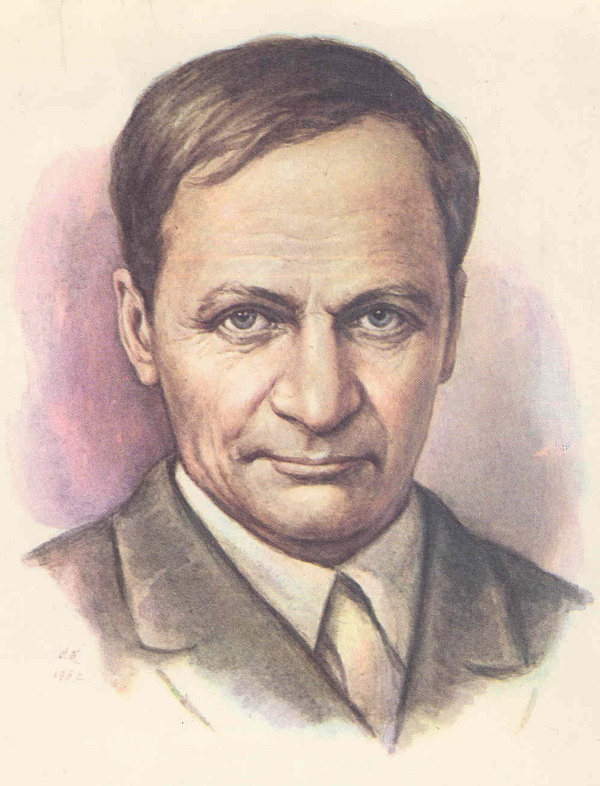 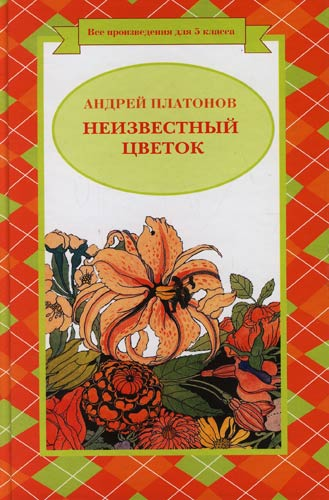 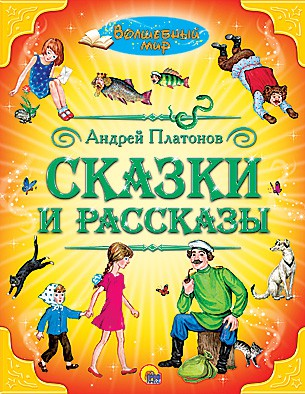 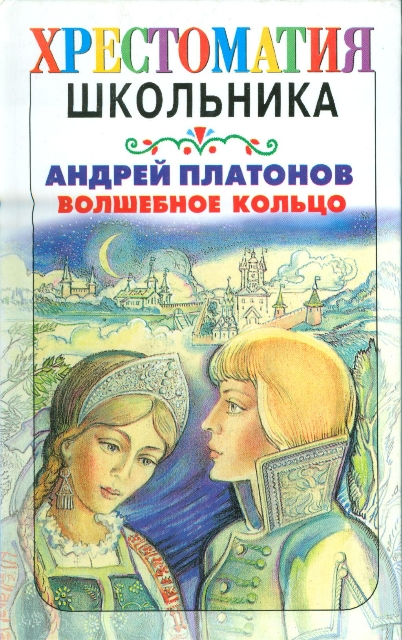 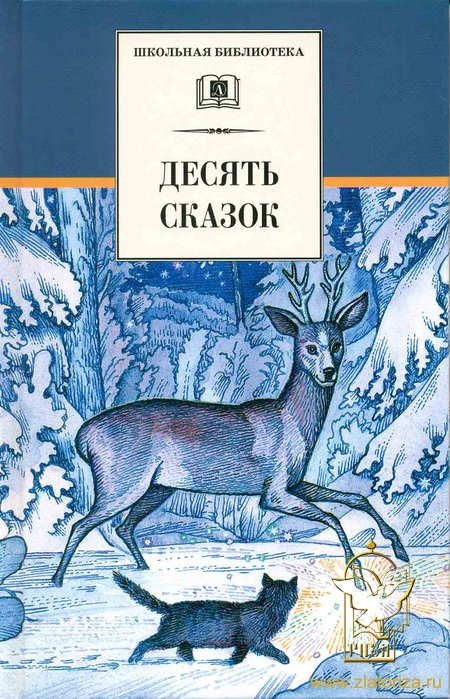 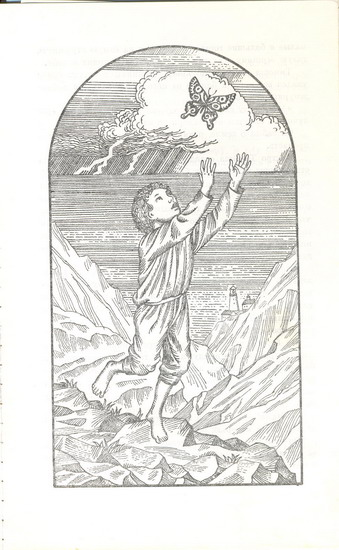 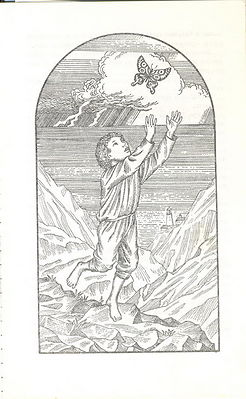 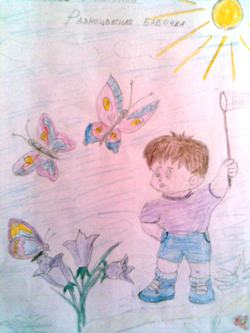 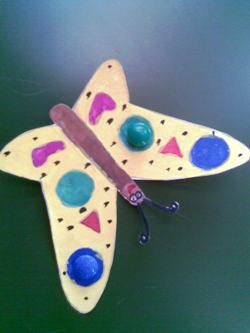